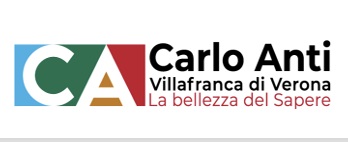 La sperimentazione 4 + 2Istituto Tecnico Informatico
«Carlo Anti»
Villafranca di Verona

Andrea Cornale
Riferimenti normativi
LEGGE 8 agosto 2024, n. 121  
Istituzione della filiera formativa tecnologico-professionale
Esigenze educative, culturali e professionali delle giovani generazioni

Esigenze del settore produttivo secondo gli obiettivi del Piano nazionale "Industria 4.0"
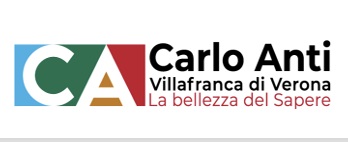 Riferimenti normativi
Cosa prevede la Legge 121
Filiera tecnologico professionale:
- Scuola Secondaria di II Grado
- ITS 
- Istruzione e Formazione   	Professionale
Percorsi di scuola secondaria di secondo grado 
(tecnica e professionale) 
di 4 anni
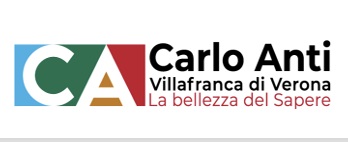 Vecchi e Nuovi Quadriennali
2014: prima sperimentazione quadriennale

2017: rinnovo nel quadro del Piano nazionale per la sperimentazione di percorsi quadriennali 

2021: sperimentazione quadriennale DM 344 / 21
Riduzione annualità come adeguamento ai curricoli scolastici europei
Esteso utilizzo di metodologie didattiche innovative
Didattica in modalità blended
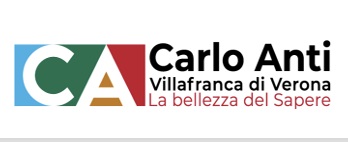 Vecchi e Nuovi Quadriennali
2024: La sperimentazione quadriennale
	all’interno della FILIERA FORMATIVA
Riduzione annualità come ponte verso la formazione dell’ITS
Implementazione e superamento delle vecchie sperimentazioni
Attività in filiera per lo sviluppo di competenze tecniche - professionali
Esteso utilizzo di metodologie didattiche innovative
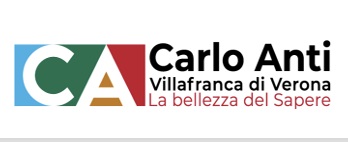 La filiera formativa
LEGGE 8 agosto 2024, n. 121  
Istituzione della filiera formativa tecnologico-professionale
Scuola Secondaria di Secondo Grado
Formazione finalizzata allo sviluppo di competenze tecniche e professionali richieste dal mondo del lavoro e dal territorio
ITS Academy
Istruzione e Formazione Professionale
Aziende
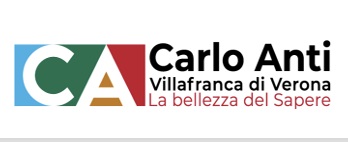 LA FILIERA INFORMATICA DEL CARLO ANTI
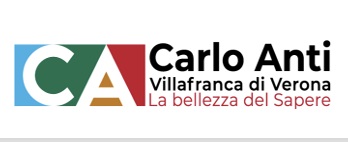 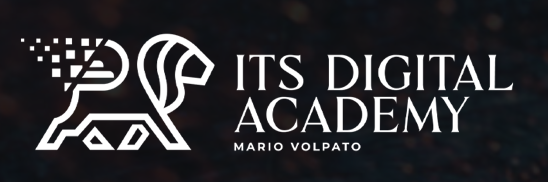 Istituto Tecnico Tecnologico indirizzo INFORMATICA
Web Developer Full Stack

Artificial Intelligence Developer and Data Analyst

System Administrator and Cyber Security Specialist
2
4
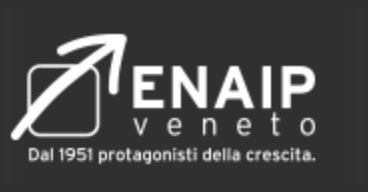 Percorso di Qualifica e Diploma Professionale di OPERATORE INFORMATICO
Il Tecnico Informatico 4+2
La creazione di una FILIERA specifica
Finalità: formare studenti con competenze tecniche richieste dal mondo del lavoro OGGI e DOMANI
Linee Guida Istituto Tecnico Tecnologico: 
competenze attese
COMPETENZE 
CHIAVE 
EUROPEE
Competenze specifiche che la scuola superiore prepara e l’ITS finalizza
Progettazione in fieri da parte di tutti gli attori della Filiera
Il curricolo quadriennale
La riduzione di una annualità curricolare dell’ IS Carlo Anti
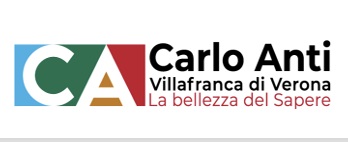 Il curricolo quadriennale
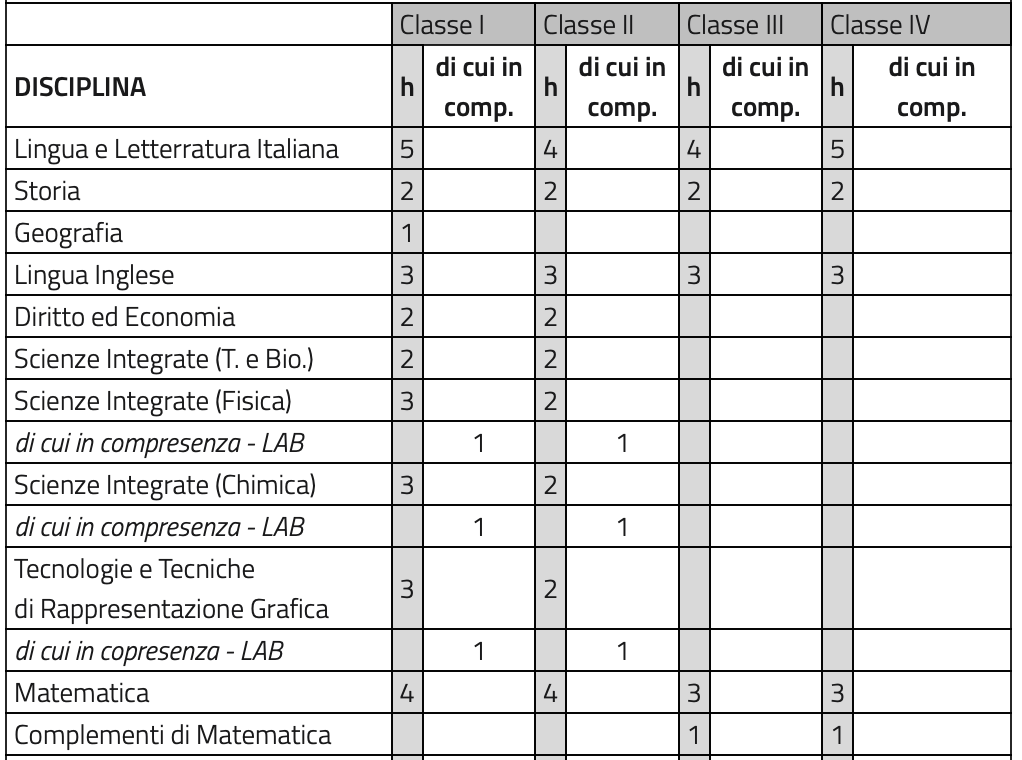 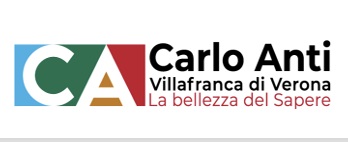 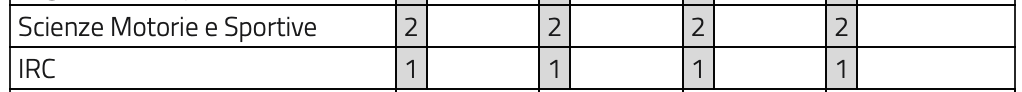 Il curricolo quadriennale
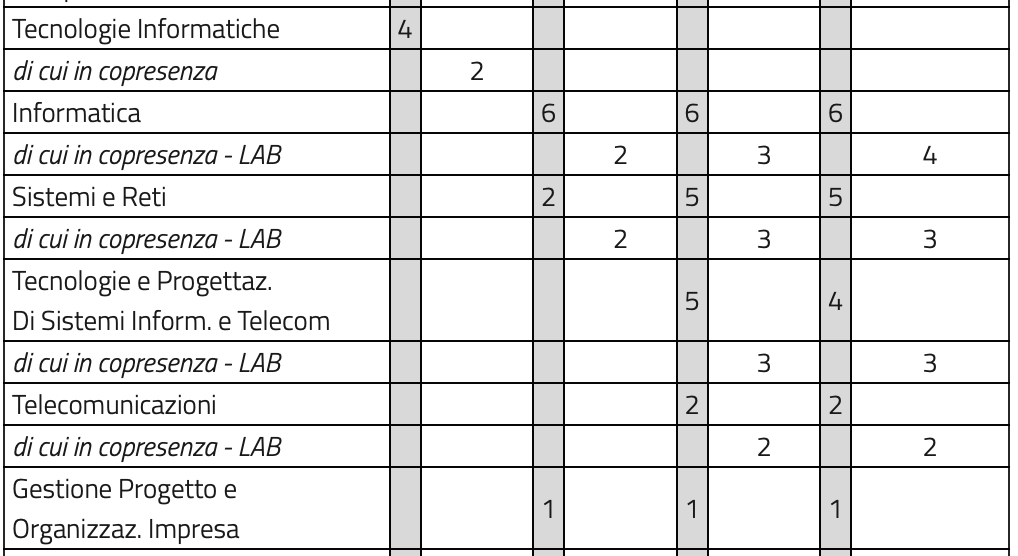 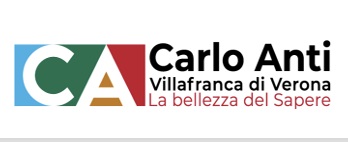 Il curricolo quadriennale
Come avviene la riduzione oraria nel curricolo?
Per quasi tutte le discipline è prevista una riduzione

Due esempi:
Lingua e Letteratura Italiana da 20 ore a 18 ore in classe
Informatica da 18 ore a 16 ore in classe 

Cosa significa nella pratica?
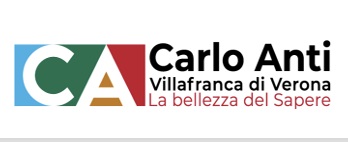 Il curricolo quadriennale
RUOLO FONDAMENTALE DEI DIPARTIMENTI PER MATERIA E AREA DISCIPLINARE
Ripensare la didattica?
La programmazione assume un ruolo cruciale:

si ragiona integralmente per competenze 
nuclei di conoscenze sempre finalizzati alle competenze
ripensamento della scansione annuale
ridefinizione «elastica» della successione biennio / triennio
PROGRAMMAZIONE DEL DOCENTE DECLINATA SULLA CLASSE
Il curricolo quadriennale
Ripensare la didattica?
Le metodologie si finalizzano alle competenze:

la lezione «tradizionale» non viene abbandonata
si deve integrare con metodologie varie incentrate sulla pratica e sul «compito autentico»
utilizzo ampio di metodologie innovative
aumento delle ore in laboratorio d’informatica
spazio aula cooperativo e modulare
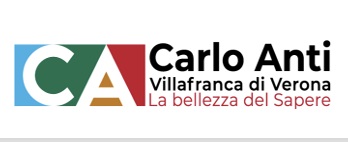 Il curricolo quadriennale
Ripensare la didattica?
Metodologie che incuriosiscano e coinvolgano:
Debate
Tinkering
Inquiry
Hakhaton
Gamification
ATTIVITA’ DISCIPLINARI E INTERDISCIPLINARI CHE STIMOLINO L’ACQUISIZIONE DI COMPETENZE DI TEAM E AUTONOME
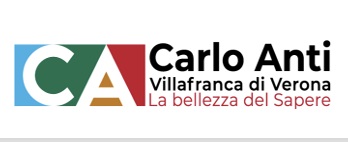 Il curricolo quadriennale
Potenziare le discipline STEM
Programmazione visuale e tinkering con approcci alla robotica educativa 
Arduino Fundamentals
IOT: Cisco Networking Essentials – IT Essentials
Oracle Database
Gestione del Server
Webtrotter 
Artificial Intelligence e Machine Learning
DISCIPLINE DI INDIRIZZO 
MA 
COMPETENZE TRASVERSALI
Il curricolo quadriennale
Attività aggiuntive proposte in FAD
MONTE ORE DI POTENZIAMENTO DEDICATO ALLA CLASSE
PROGETTAZIONE DA PARTE DEL CDC DI PERCORSI DI APPROFONDIMENTO MULTIDISCIPLINARI
ATTIVITA’ IN ORARIO EXTRACURRICOLARE IN MODALITA’ BLENDED CON COMPITO AUTENTICO
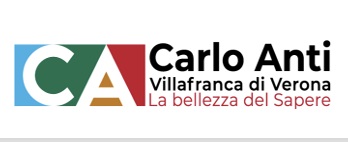 Le attività di filiera
La filiera nella scuola – La scuola nella filiera
SVILUPPANO SOFT E HARD SKILLS
ATTIVITA’ COPROGETTATE DA TUTTI GLI ATTORI DELLA FILIERA
IN CONTESTO SCOLASTICO E AZIENDALE
FUNGONO DA PCTO / ALTERNANZA SCUOLA -LAVORO
Le attività di filiera
Formare oggi i tecnici informatici di domani
ALUNNI DEL PERCORSO QUADRIENNALE
COMPETENZE PROPEDEUTICHE ALLA FORMAZIONE DELL’ITS
ATTIVITA’ DI FILIERA
ALUNNI DEL PERCORSO IEFP DELLA FILIERA
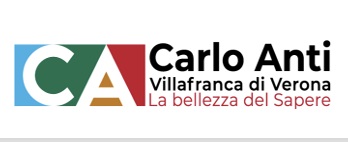 Un’opportunità per il futuro
+  percorso centrato sulle competenze chiave
+  laboratorialità e innovazione educativa
+  connessione con il mondo del lavoro
+  adesione alle richieste professionali del territorio
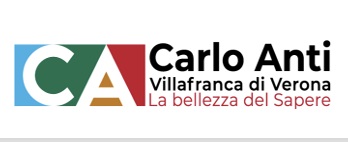